Our Class rules!
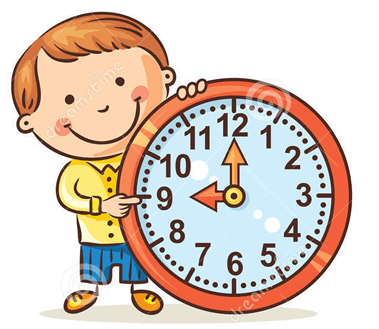 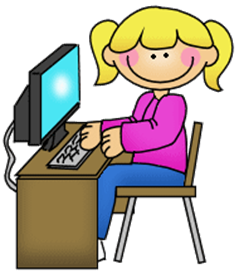 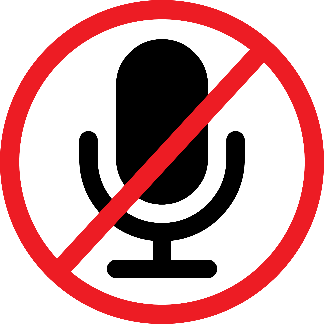 Be  on  time
Respect your friends and don’t disturb them
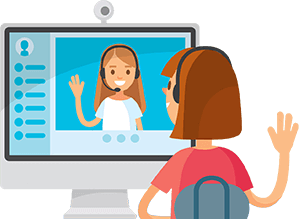 Be a good listener
Mute your Mic.
Unit :9
Lesson:4
Objectives
1- To recognize the new vocab . 
2-To use superlative adjectives.
3- To read a text for specific information .
Vocabulary
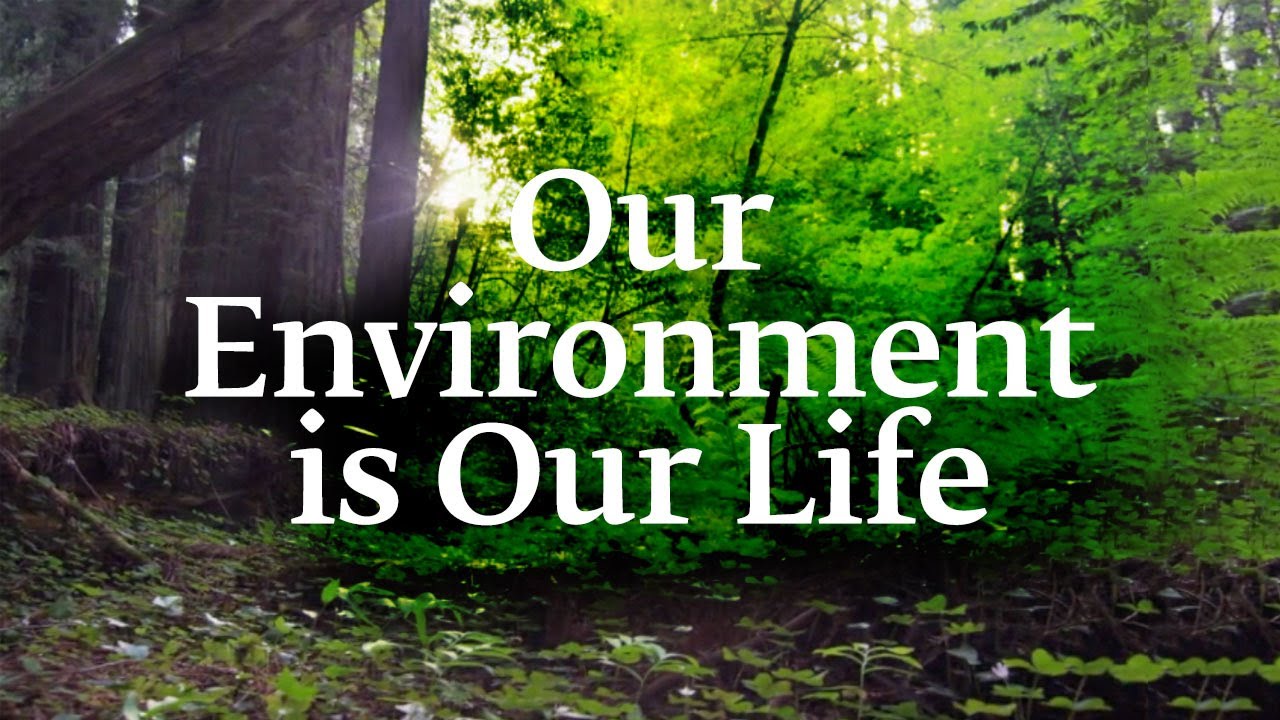 the environment
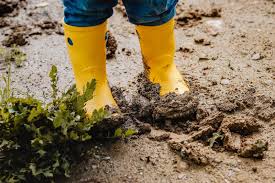 muddy
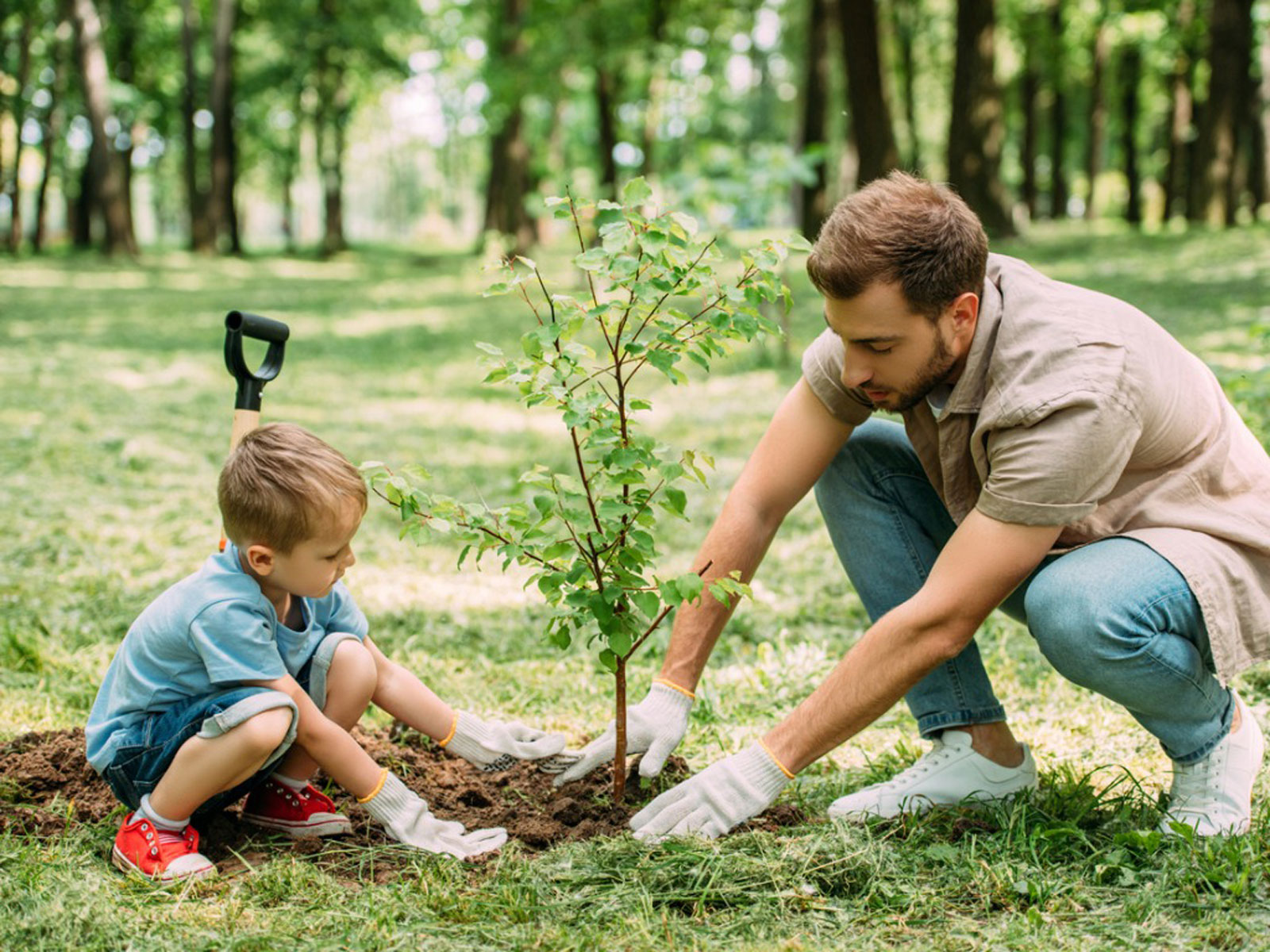 planting
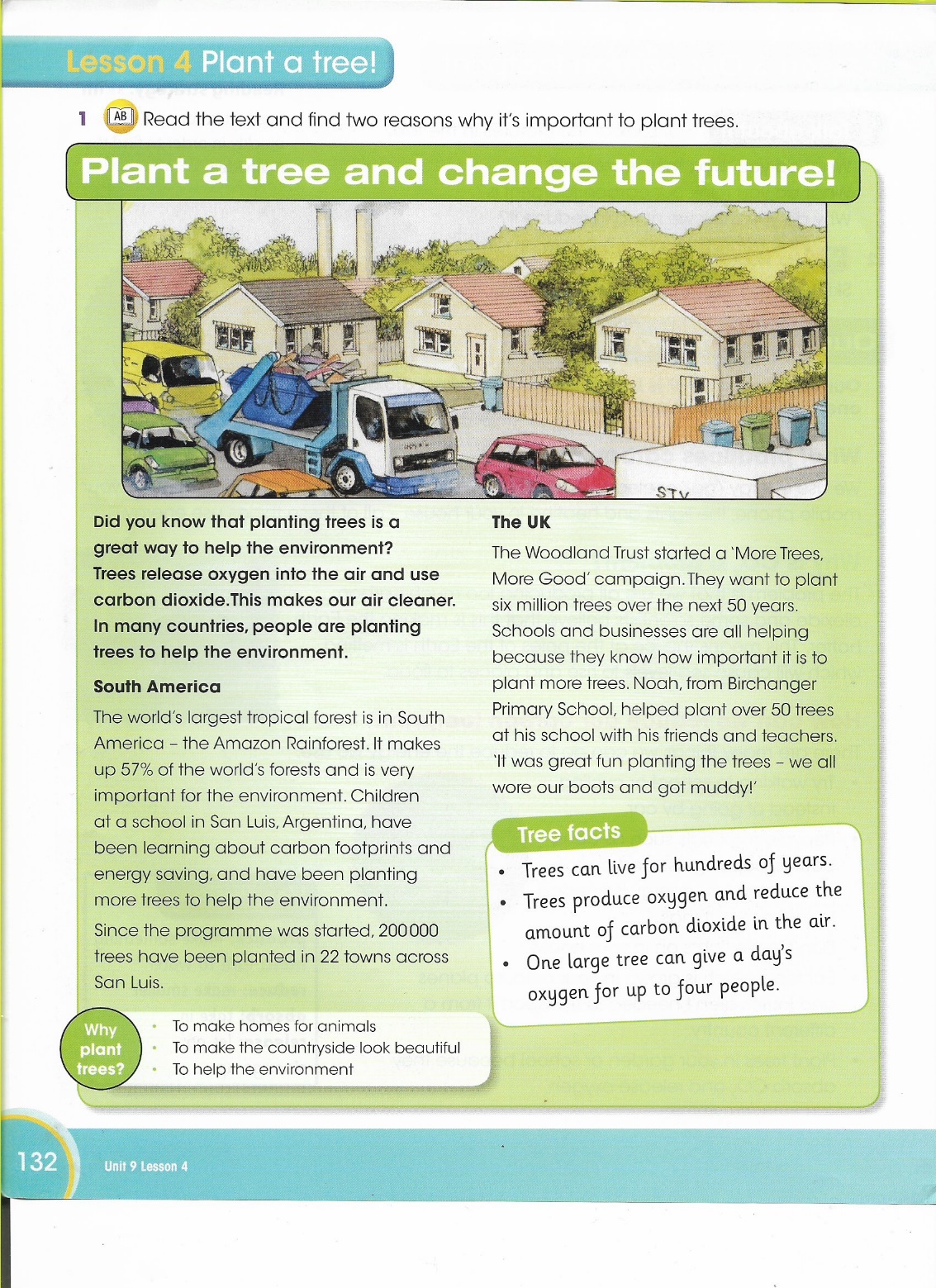 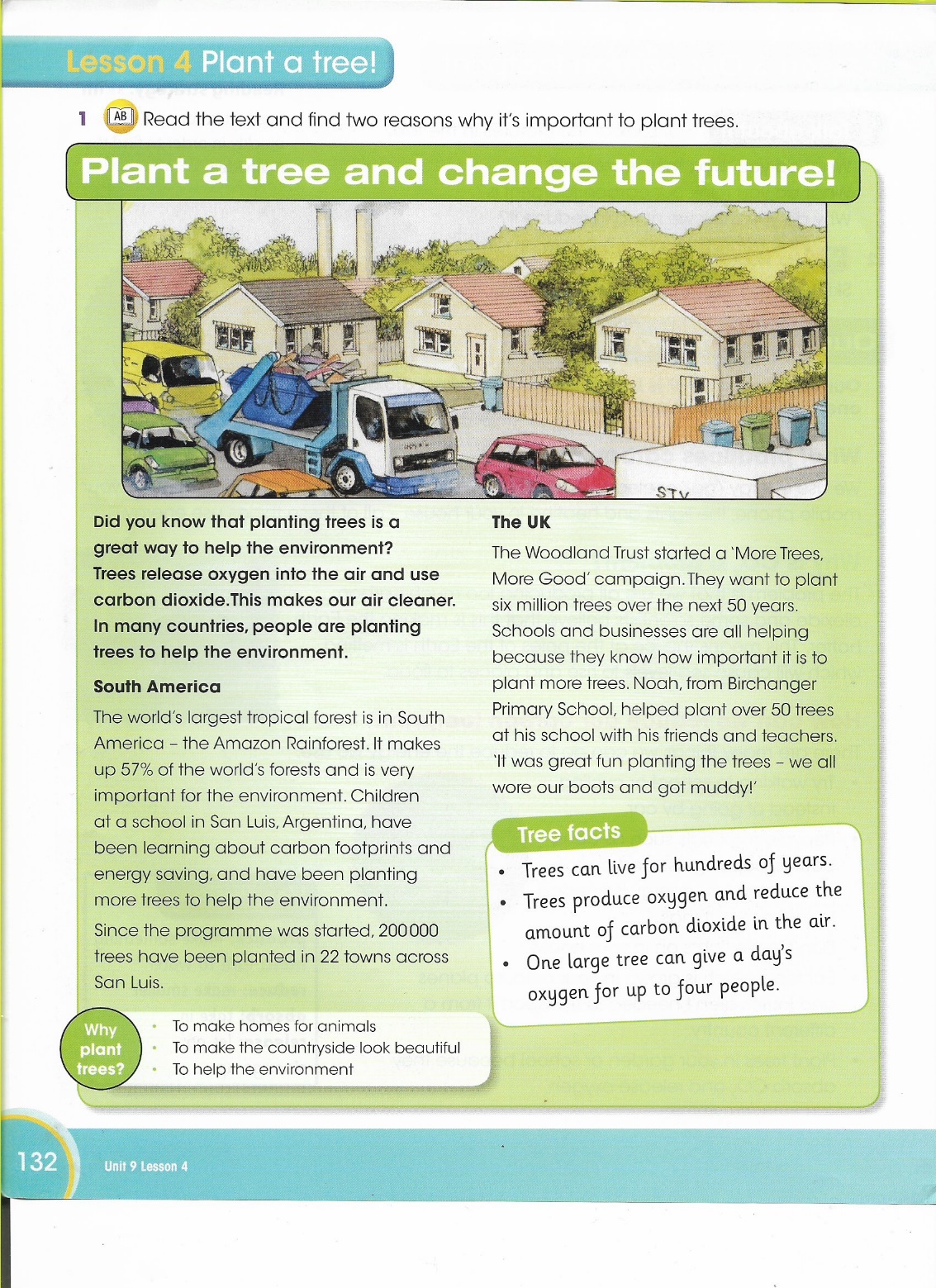 What do trees do to the air?
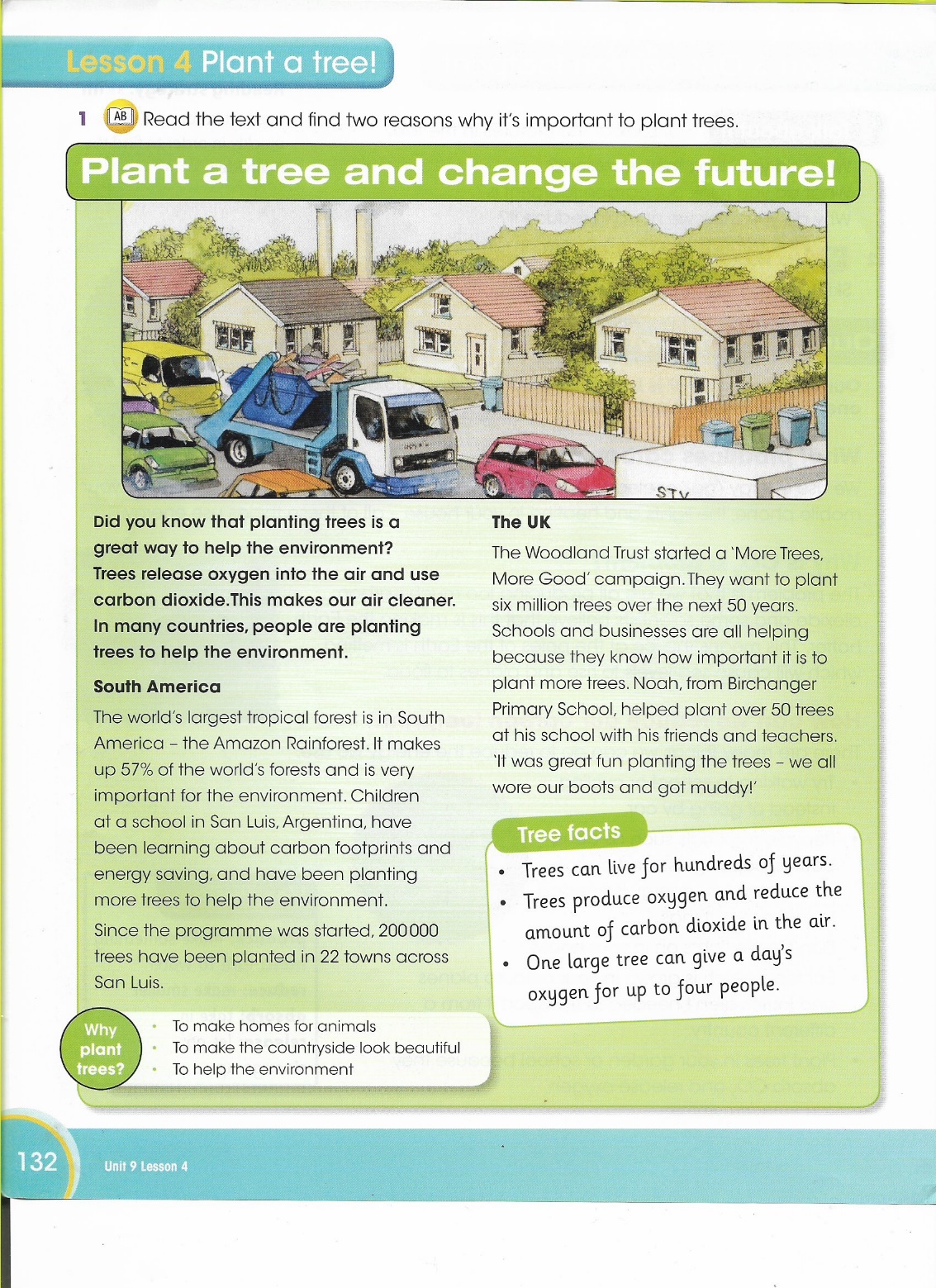 Why did Noah think planting trees was fun?
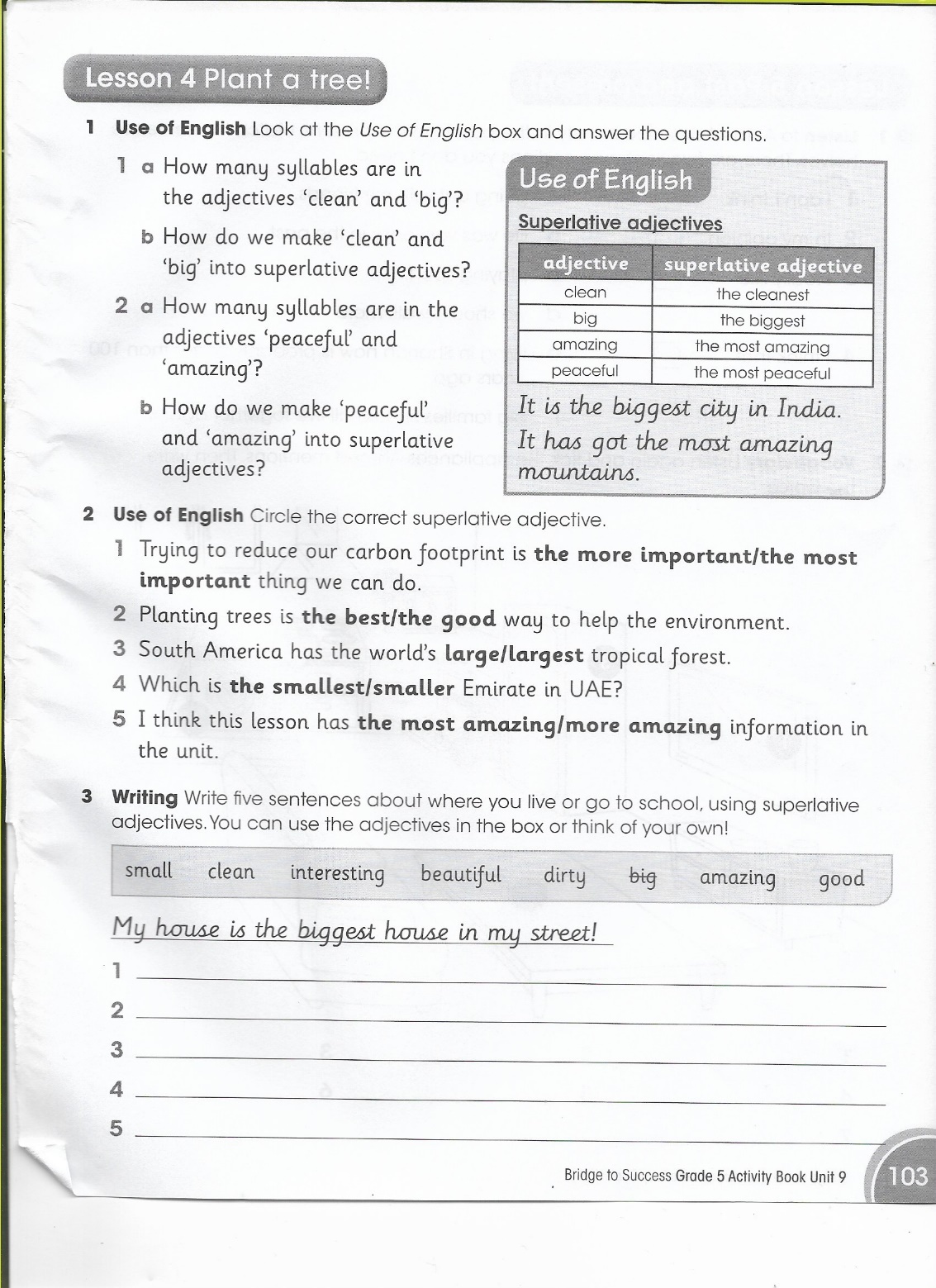 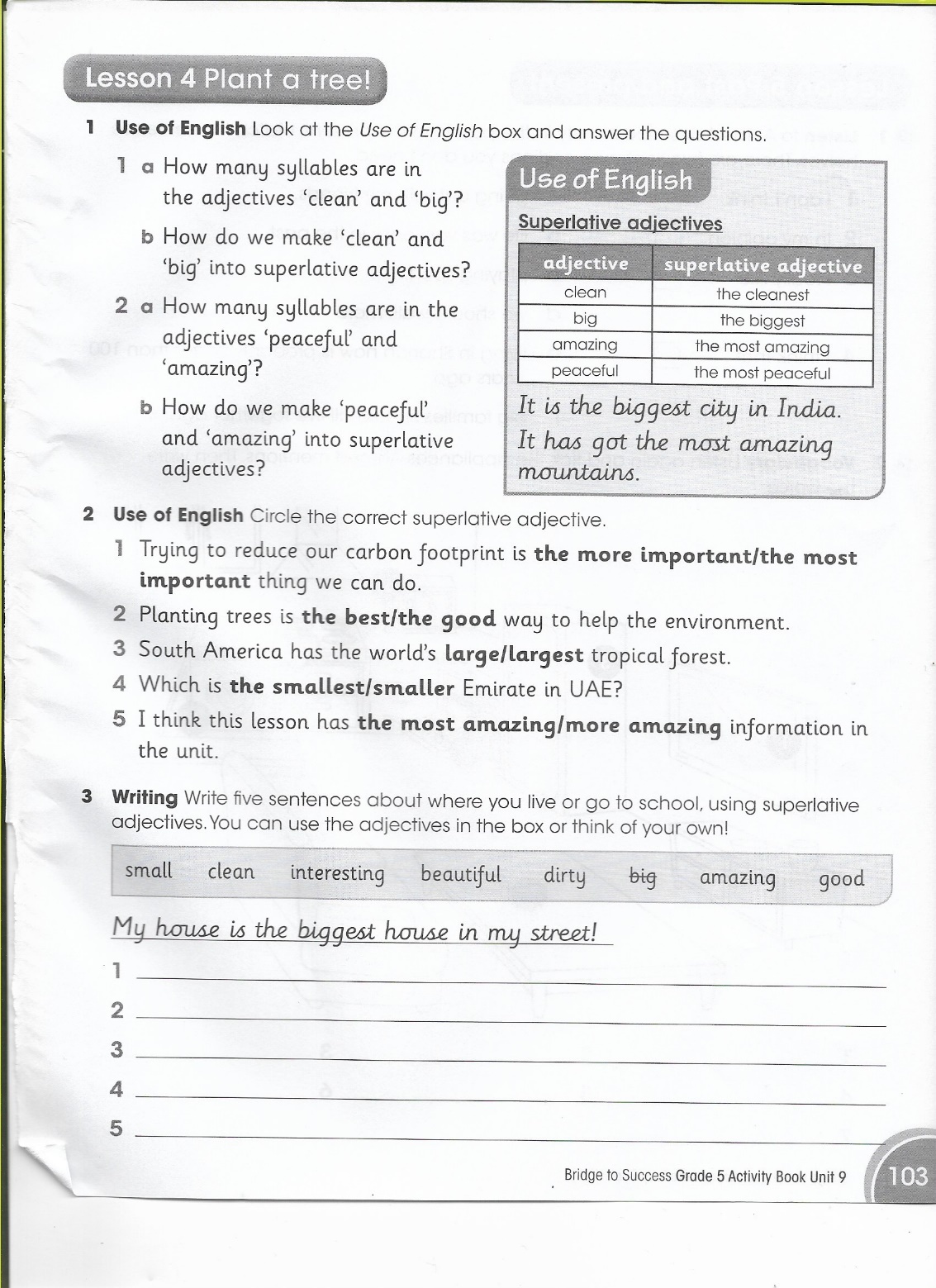 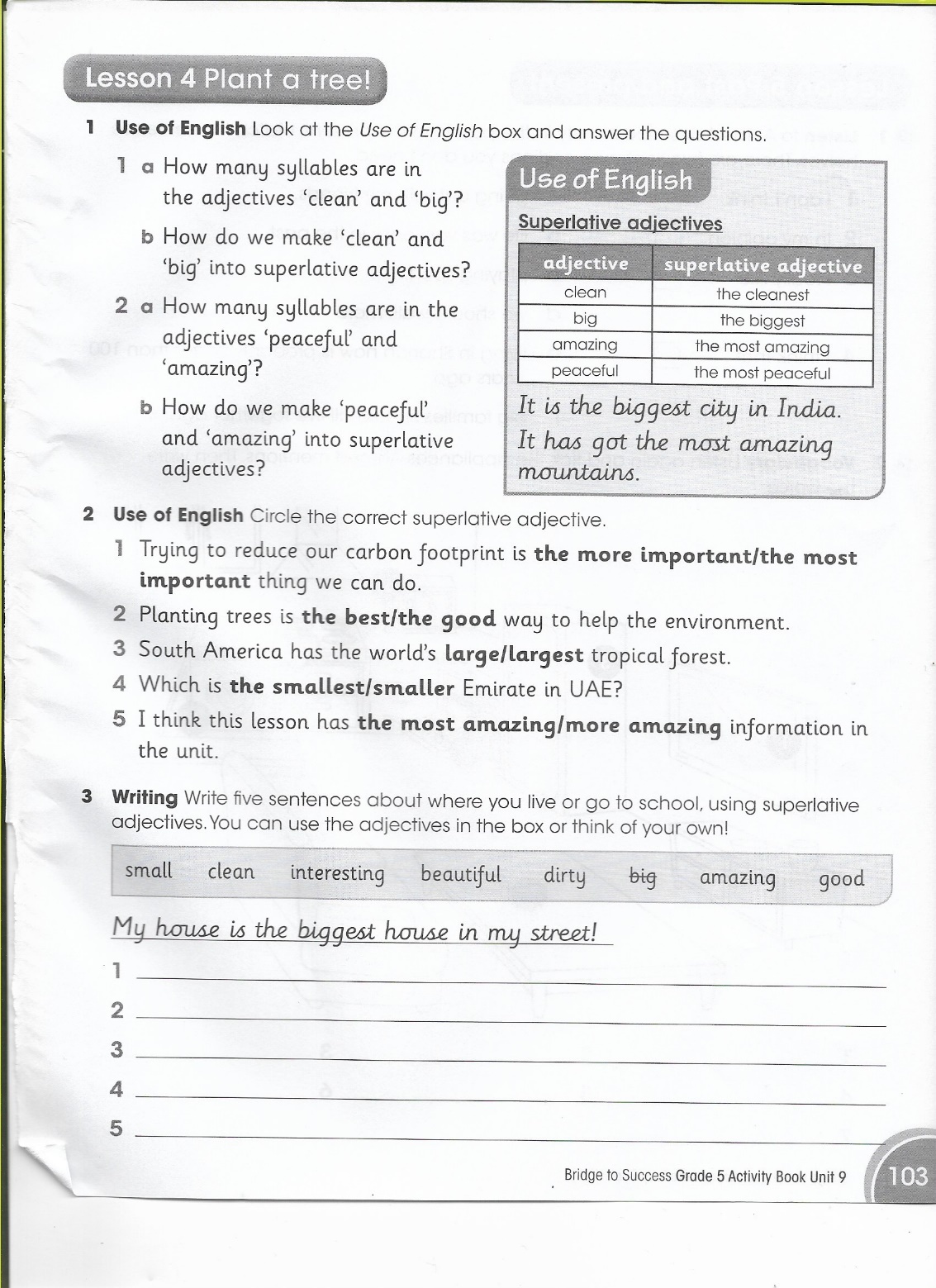 https://www.liveworksheets.com/be1063186ke